В поисках стратегии раннего вмешательства
КРУГЛЫЙ СТОЛ «РАННЕЕ ВМЕШАТЕЛЬСТВО – ДОРОГА К МИНИМИЗАЦИИ ИНВАЛИДНОСТИ»
Рахат Орозова, национальный консультант ЮНИСЕФ
19 апреля 2014 года
Вопросы обсуждения
Почему раннее вмешательство очень важно?
Существующие стратегии раннего вмешательства
Акторы, вовлеченные в программы раннего вмешательства
Проблемы и перспективы реализации политики раннего вмешательства в Кыргызстане
Почему раннее вмешательство важно?
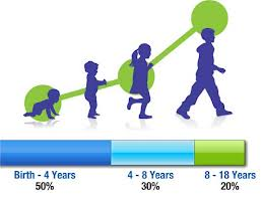 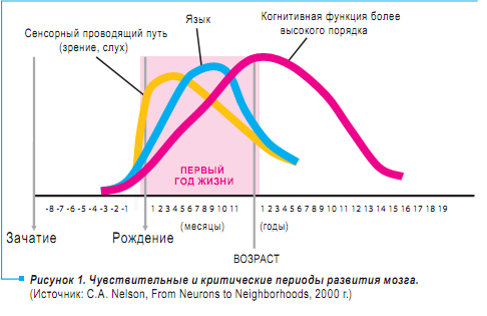 Исследование по раннему развитию                      Нельсон и др., 2006
Бартон Уйат, Дж. Брунер, Гарвардский 
Университет, 60-е годы
Почему раннее вмешательство важно?
Первые три года жизни даже дети демонстрирующие типичное развитие могут находиться в группе риска и нуждаются в услугах раннего вмешательства.
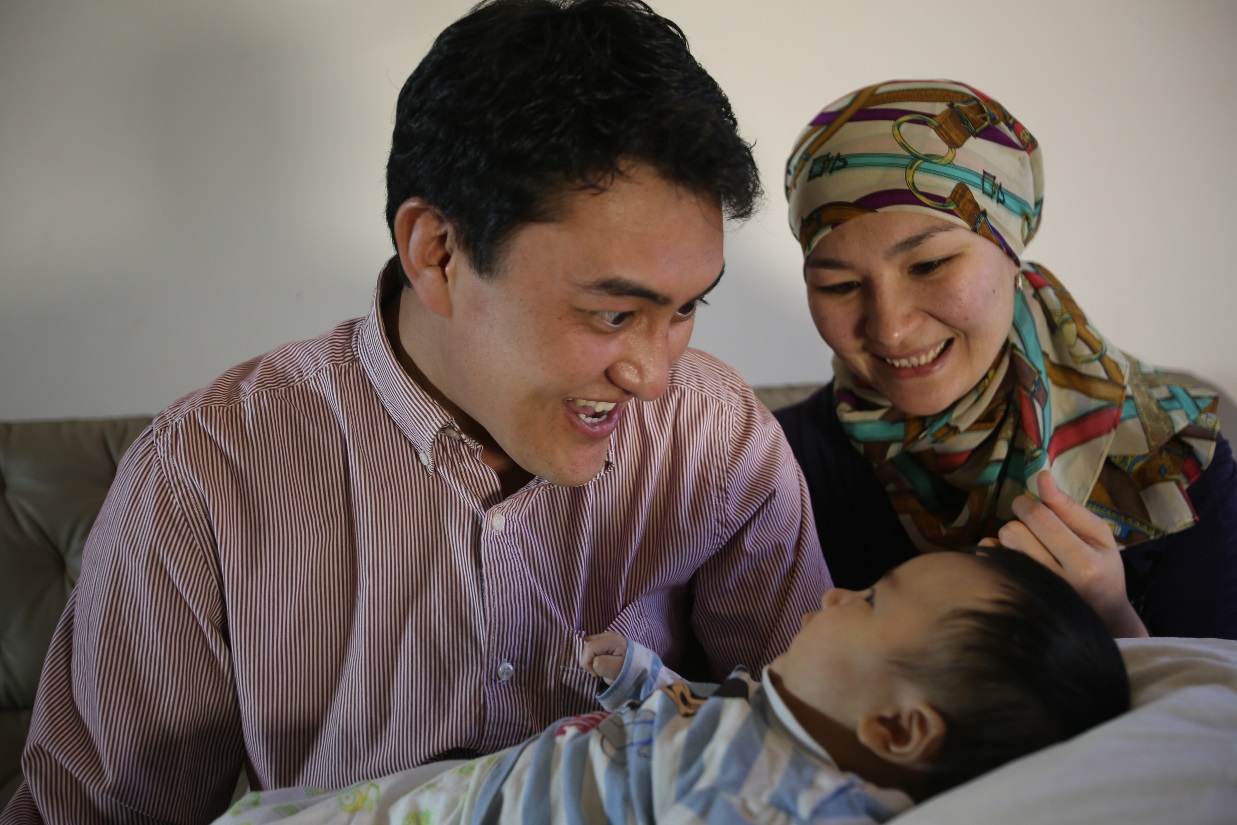 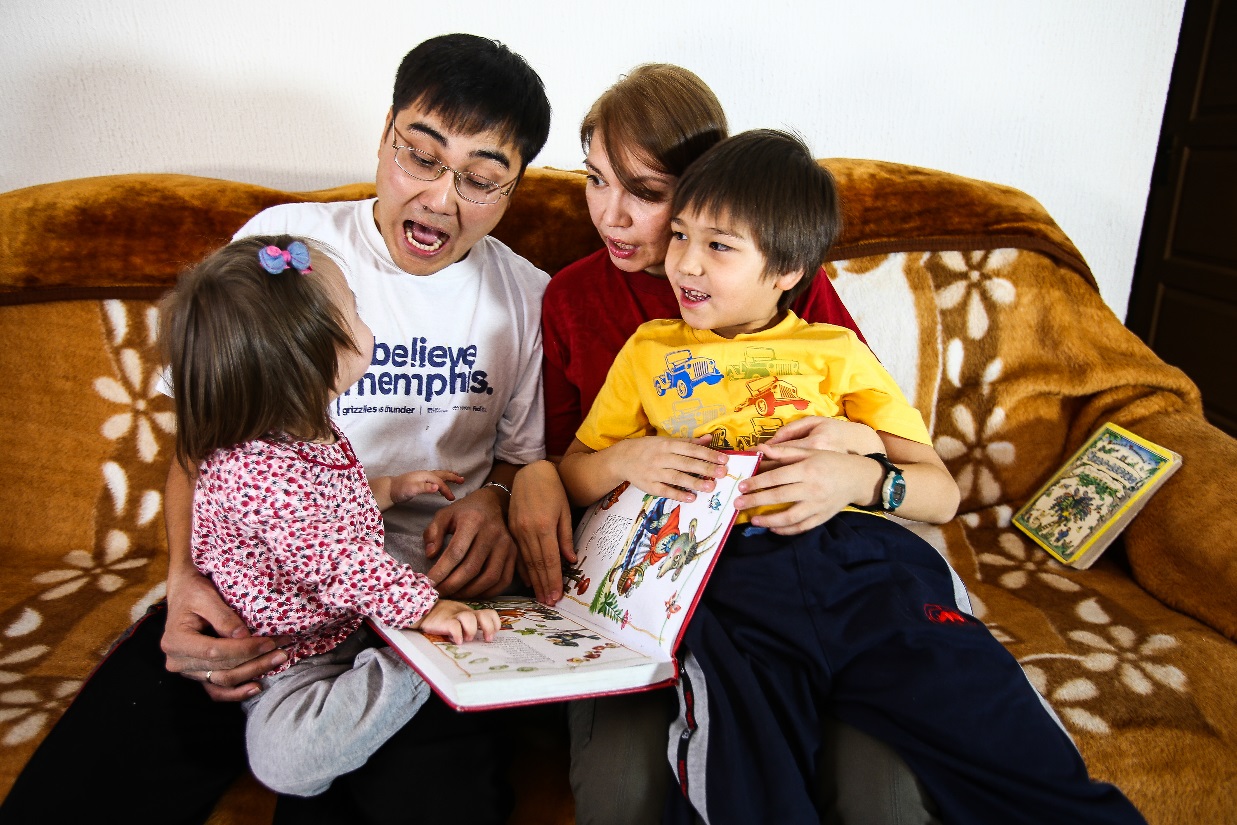 В чем заключается раннее вмешательство?
Раннее вмешательство представляет собой систему услуг, которая способствует развитию детей раннего и младшего возраста с задержкой развития или ограниченными возможностями:
ФИЗИЧЕСКОЕ РАЗВИТИЕ
КОГНИТИВНОЕ РАЗВИТИЕ
КОММУНИКАЦИЯ 
СОЦИАЛЬНОЕ И ЭМОЦИОНАЛЬНОЕ РАЗВИТИЕ 
САМОПОМОЩЬ
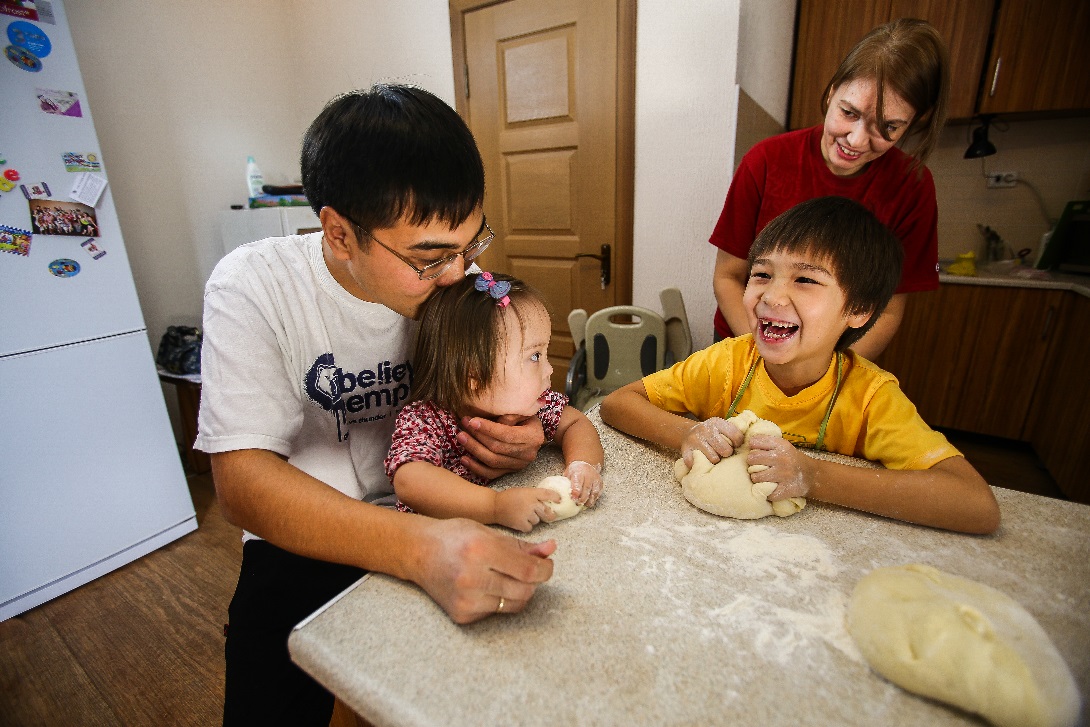 Существующие стратегии раннего вмешательства
а) Развитие риска, в результате воздействия психосоциальных факторов (бедность, психическое здоровье родителя или проблемы насилия; 
б) Риски развития в результате воздействия биологических факторов, такие как низкий вес при рождении, недоедание, или недоношенность;
 в) Установленные трудности развития (задержка развития речи, когнитивного развития, социально-эмоционального или психомоторное функционирование; ДЦП, генетические синдромы, аутизм, когнитивные трудности, нарушение зрения или слуха.
Услуги вмешательства варьируются от дето-центрированных до семье-центрированных
Тенденции развития и реализации стратегий раннего вмешательства на современном этапе:
Переход от модели дефицита услуг к модели самоактивизации
Переход от дето-центрированного подхода к семье-центрированному подходу
Переход от фрагментарной модели к всеобъемлющей/всеохватывающей модели
Переход от модели раннего развития к подходу жизненного цикла
Переход от модели, пренебрегающей к одобряющей культурное разнообразие
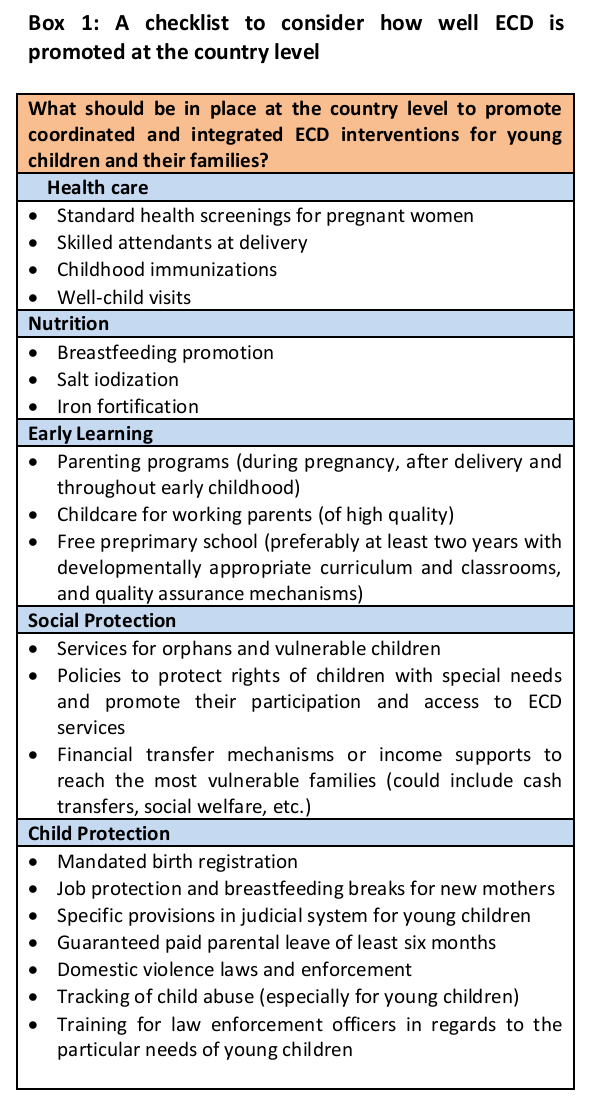 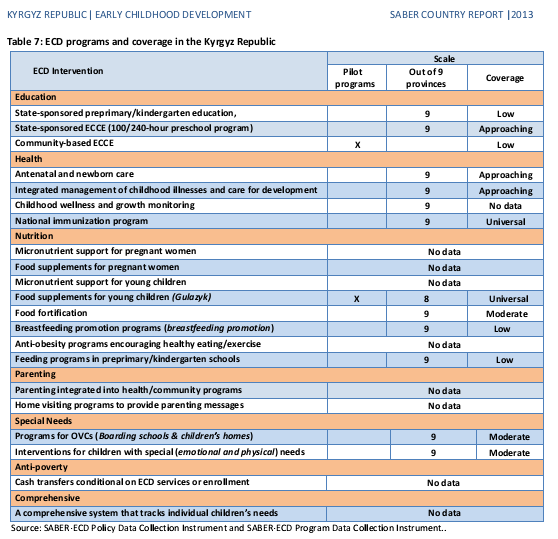 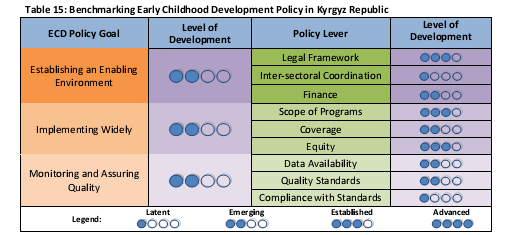 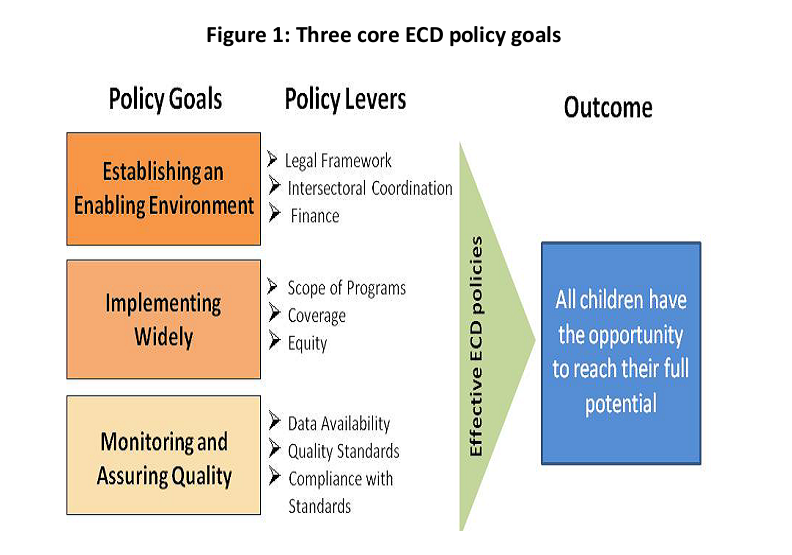 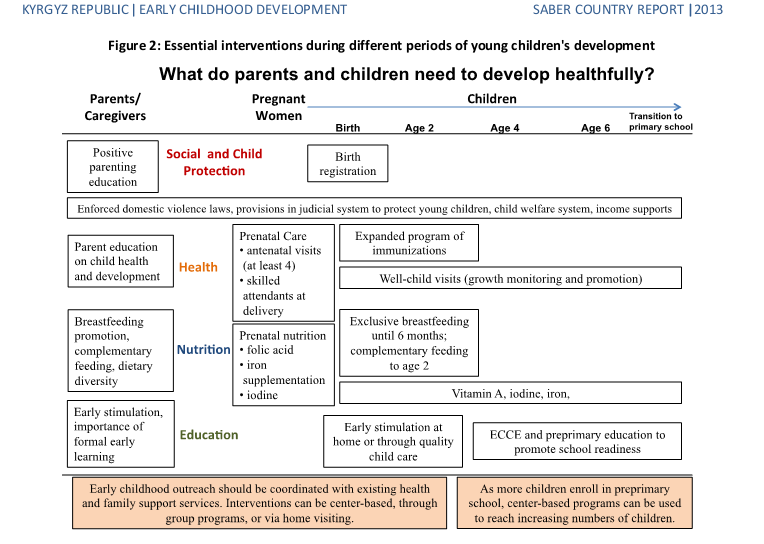 Рекомендации
Переориентация (переход) от уже существующего законодательно закрепленного контроля и категоризации детей в соответствии медицинскими определениями, к уходу на основе оценки индивидуальных потребностей и планирования, в рамках социально инклюзивного контекста для каждого ребенка в соответствии с удовлетворением потребностей и прав ребенка. Эти права включают в себя семейную среду. 
Существенное изменение культуры влияет на разработку качественного обслуживания каждого ребенка, на личностно-центрированный подход, ориентированный на ребенке и на подход, ориентированный на семью в Кыргызстане
СПАСИБО ЗА ВНИМАНИЕ!
E-mail: orozova@mail.ru
Telephone 0773 710775